Kulturvielfalt in Rumänien
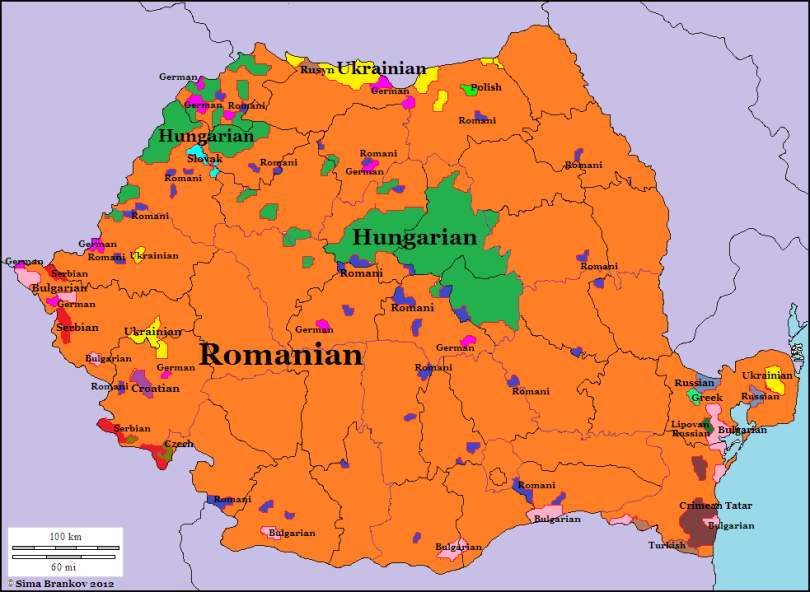 Rumänien liegt im Süd-Osten von Europa und entsteht im Jahr 1878.
Europa i 1900
Europa in  1700
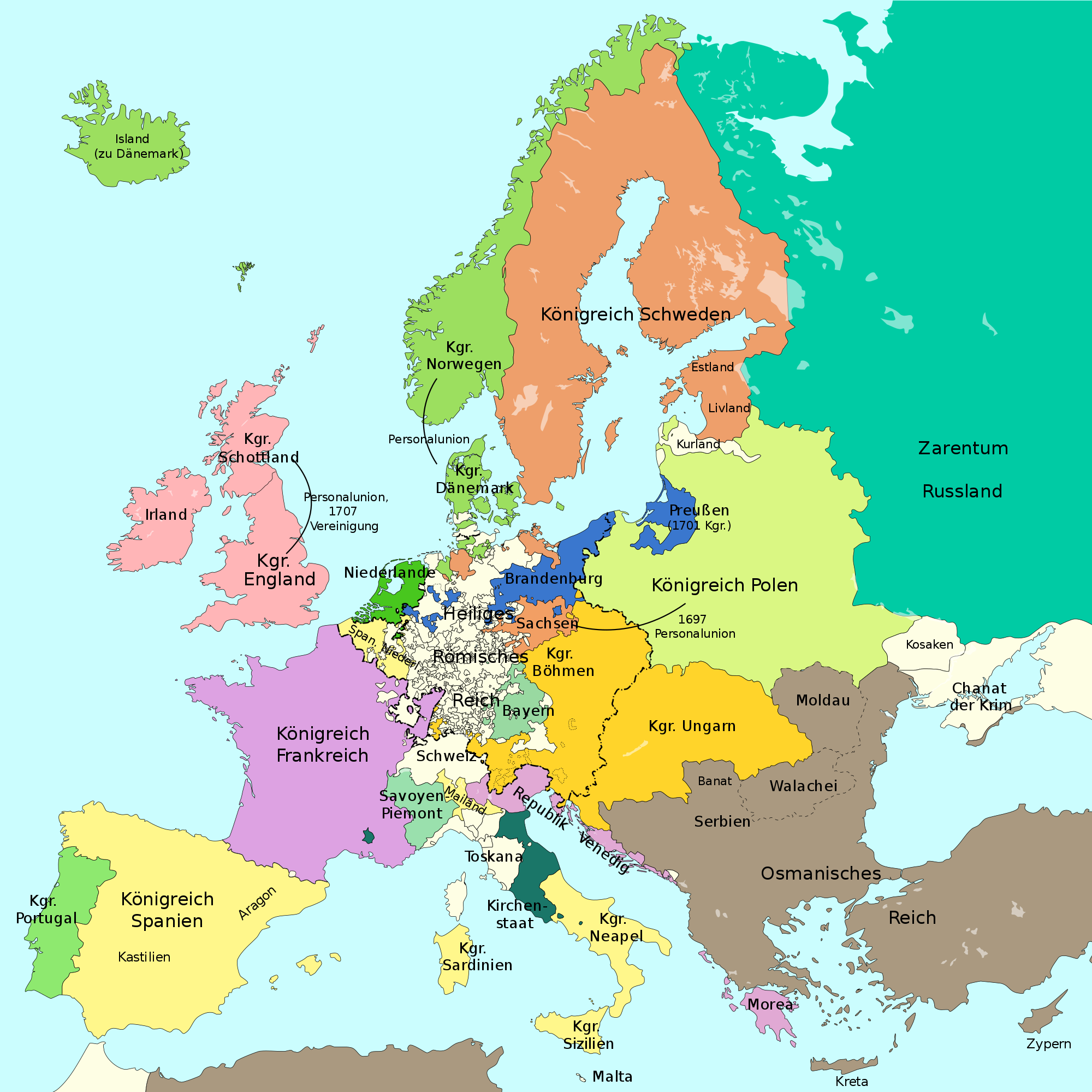 Bevölkerungszahl der Nationälitaten Rumäniens nach dem 2. WeltkriegDaten der Volkszählungen
Veranderung der Bevölkerungszahl
Siebenbürgen
Rumänien
•	Die bedeutesten Minderheiten sind die Ungarn, Zigeuner, Ukrainer und Deutschen, insgesamt 10% der Bevölkrung des Landes.•	Die zwei  Regionen Rumäniens, wo die Bevölkerungskarte bunter ist, sind  Siebenbürgen und Dobrudscha.
Minderheiten in Siebenbürgen
Die Ungarn
Die Deutschen
Die Roma
Die Juden
Die Ungarn
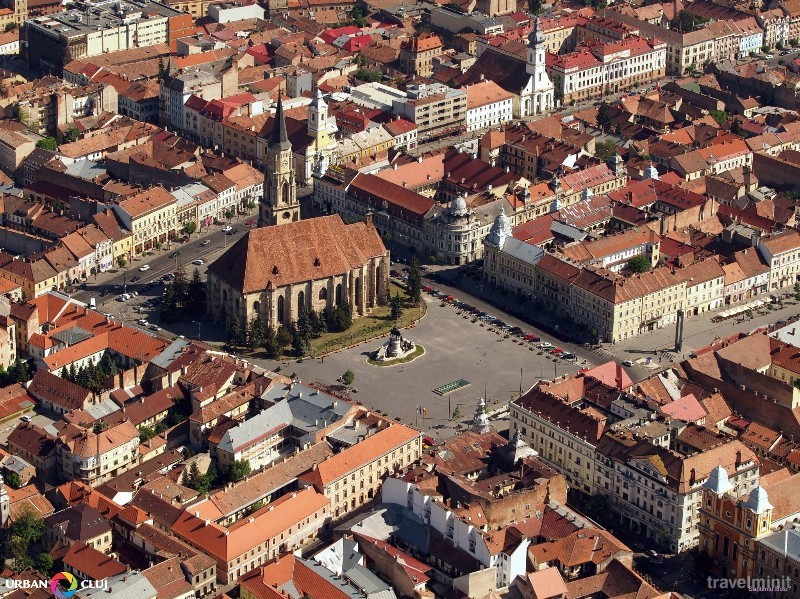 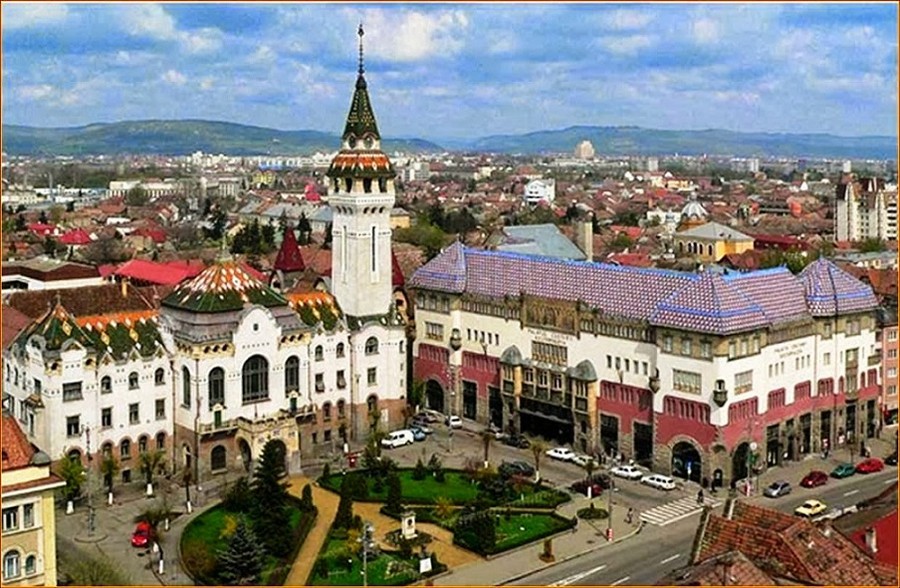 Klausenburg
Neumarkt am Mieresch
Die Architektur der Zentren der siebenbürgischen Großstädten  verrät den Einfluss der österreich-ungarischen Königreichs.
Haller -Schloss
Heutiger  Zustand
Vor dem Kommunismus
Ungarische Festungen, Burgen, später Wohnschlösser
Nur diese zwei Schlösser wurden in Siebenbürgen renoviert.
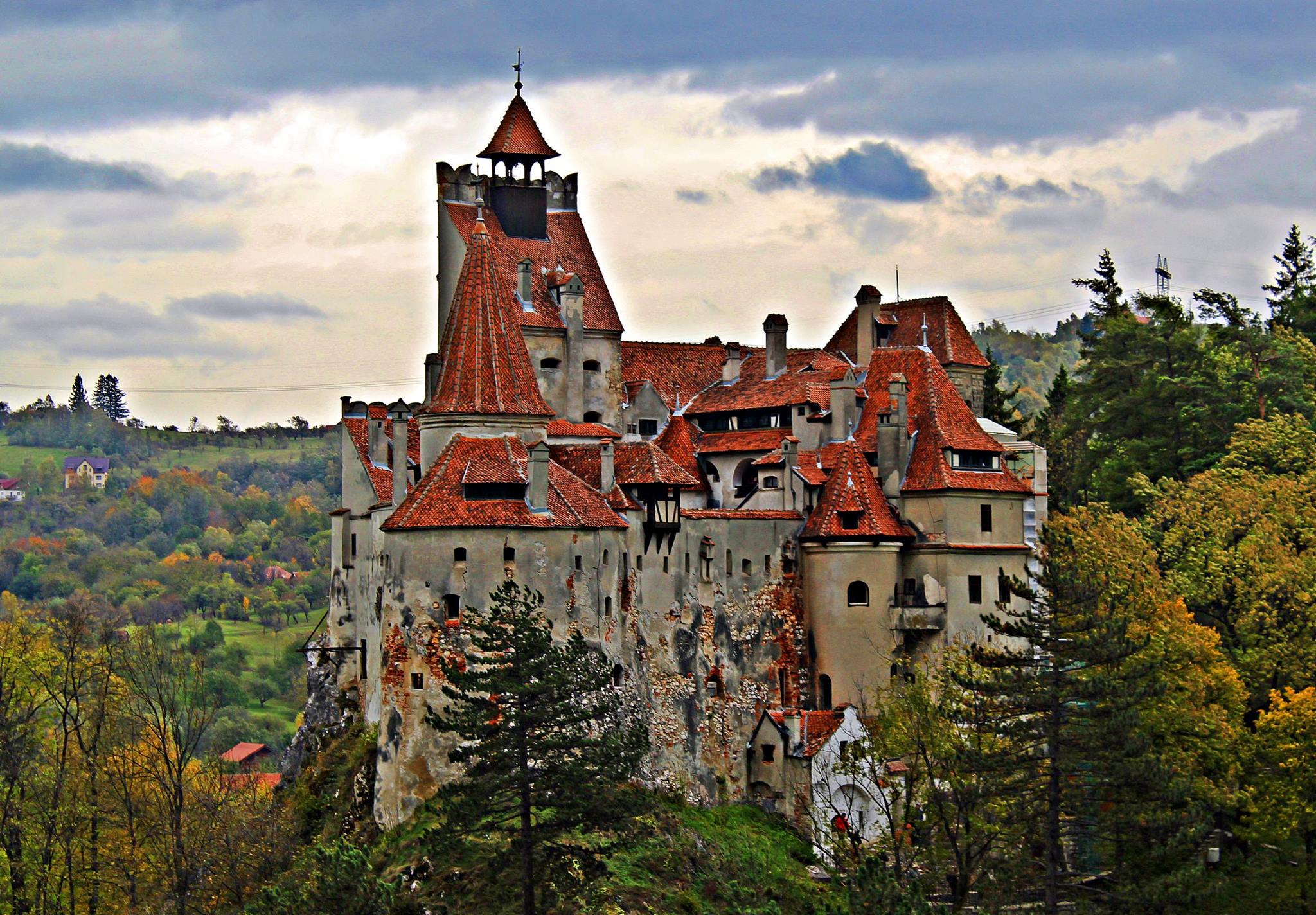 Schloss Hunyadi in Eisenmarkt
Schloss Bran
Ungarische Dörfer
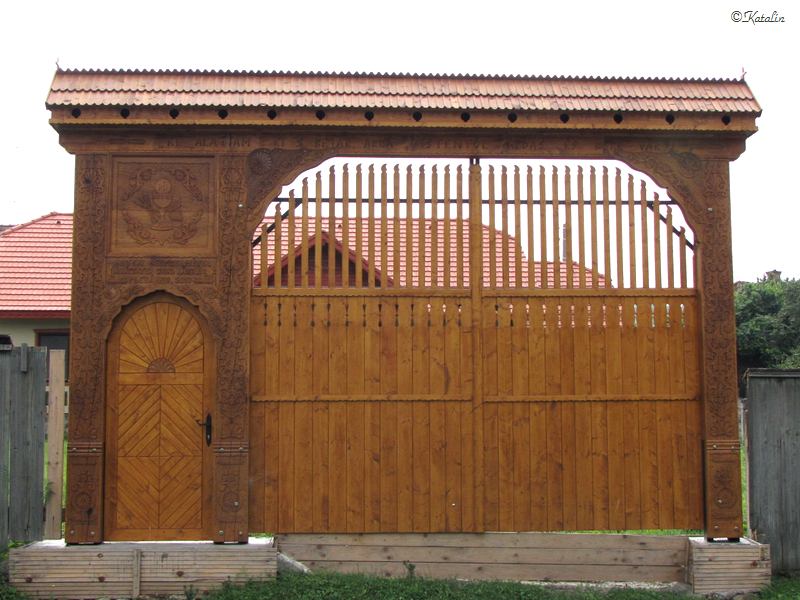 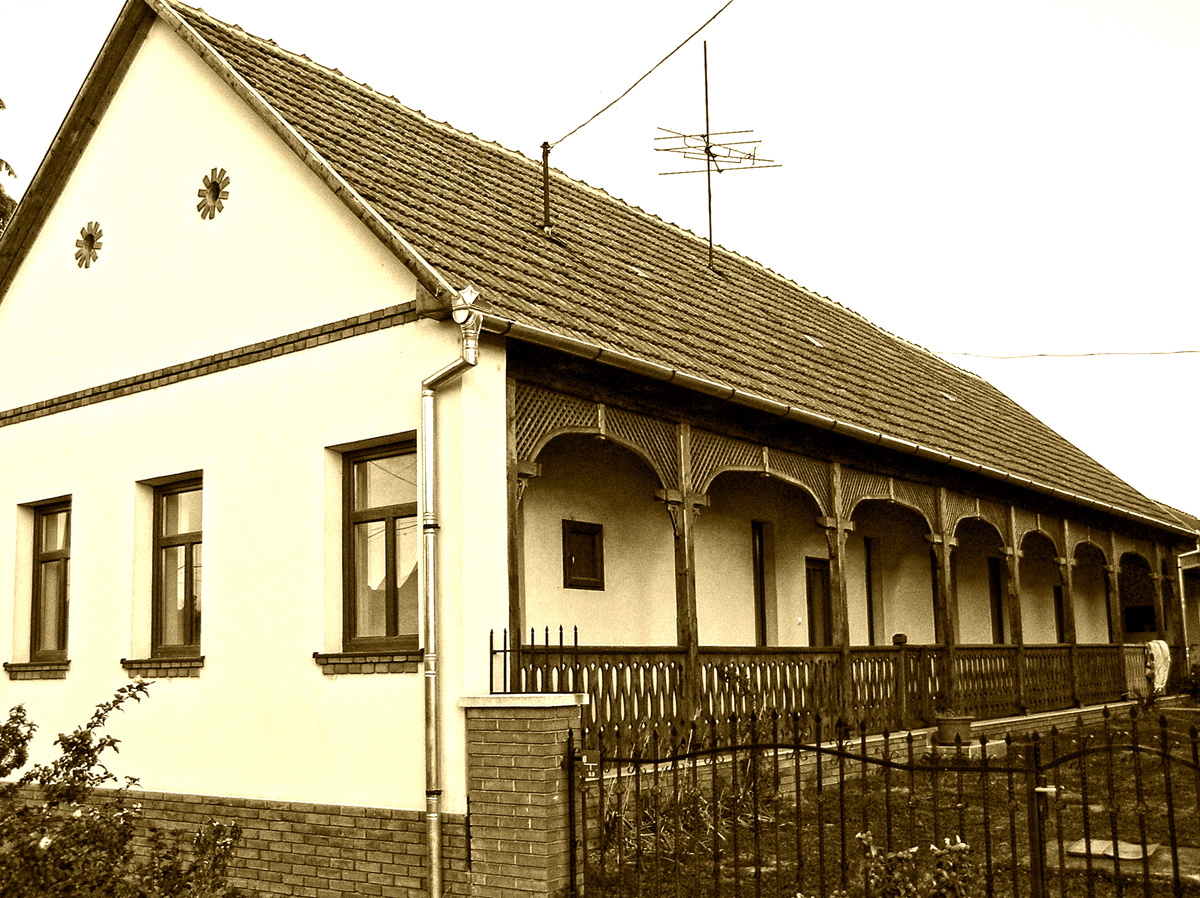 Haus mit Veranda
Seklertor
Aus Holz geschnittene Spießsäulen
Zweige der dekorativen Volkskunst: Schnitzerei, Möbeltischlerei, Weberei, Stickerei, Töpferei
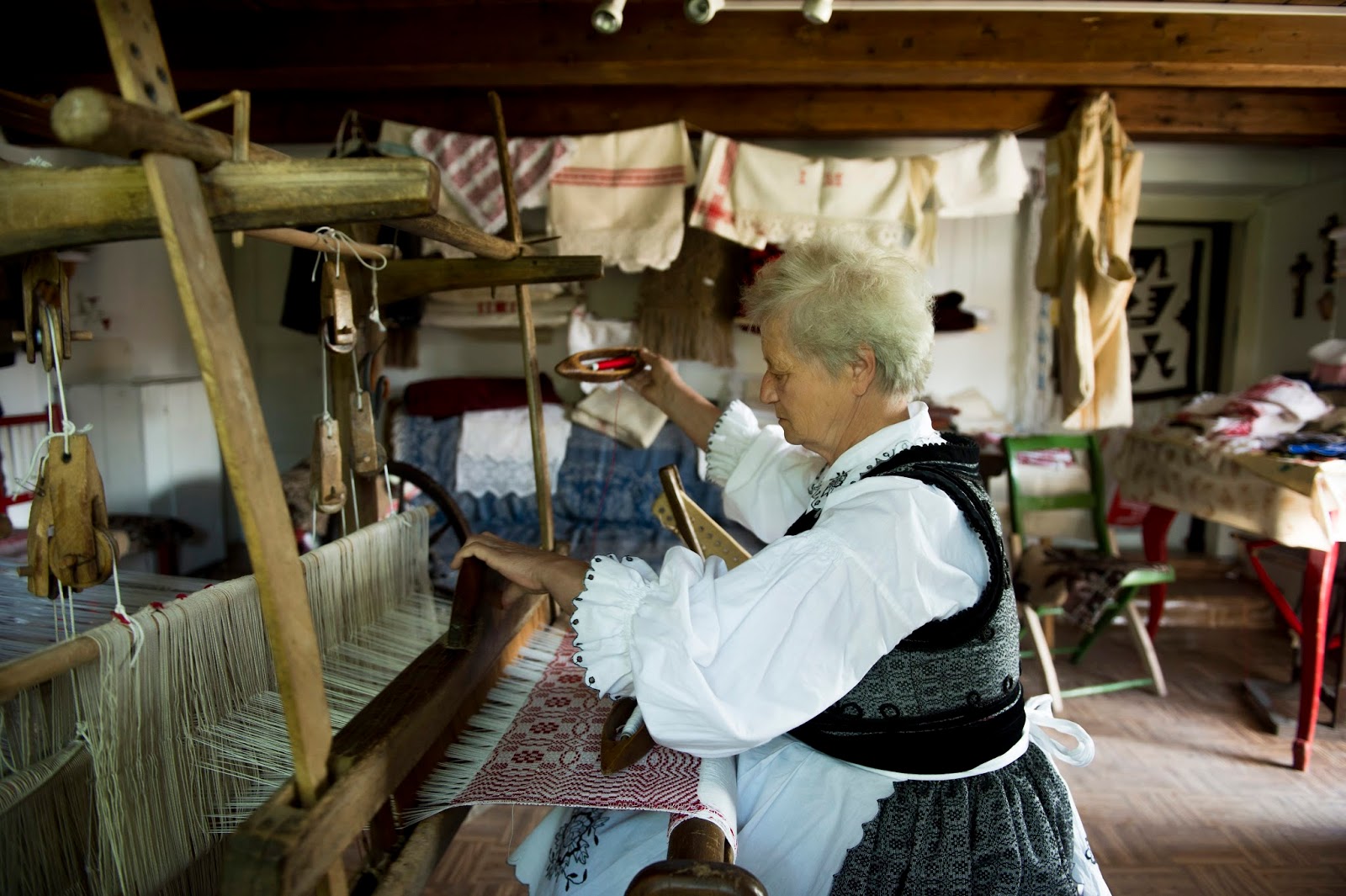 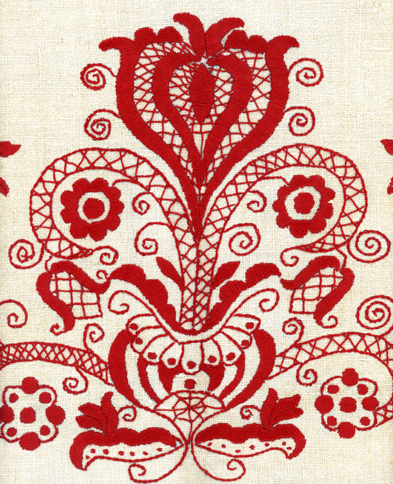 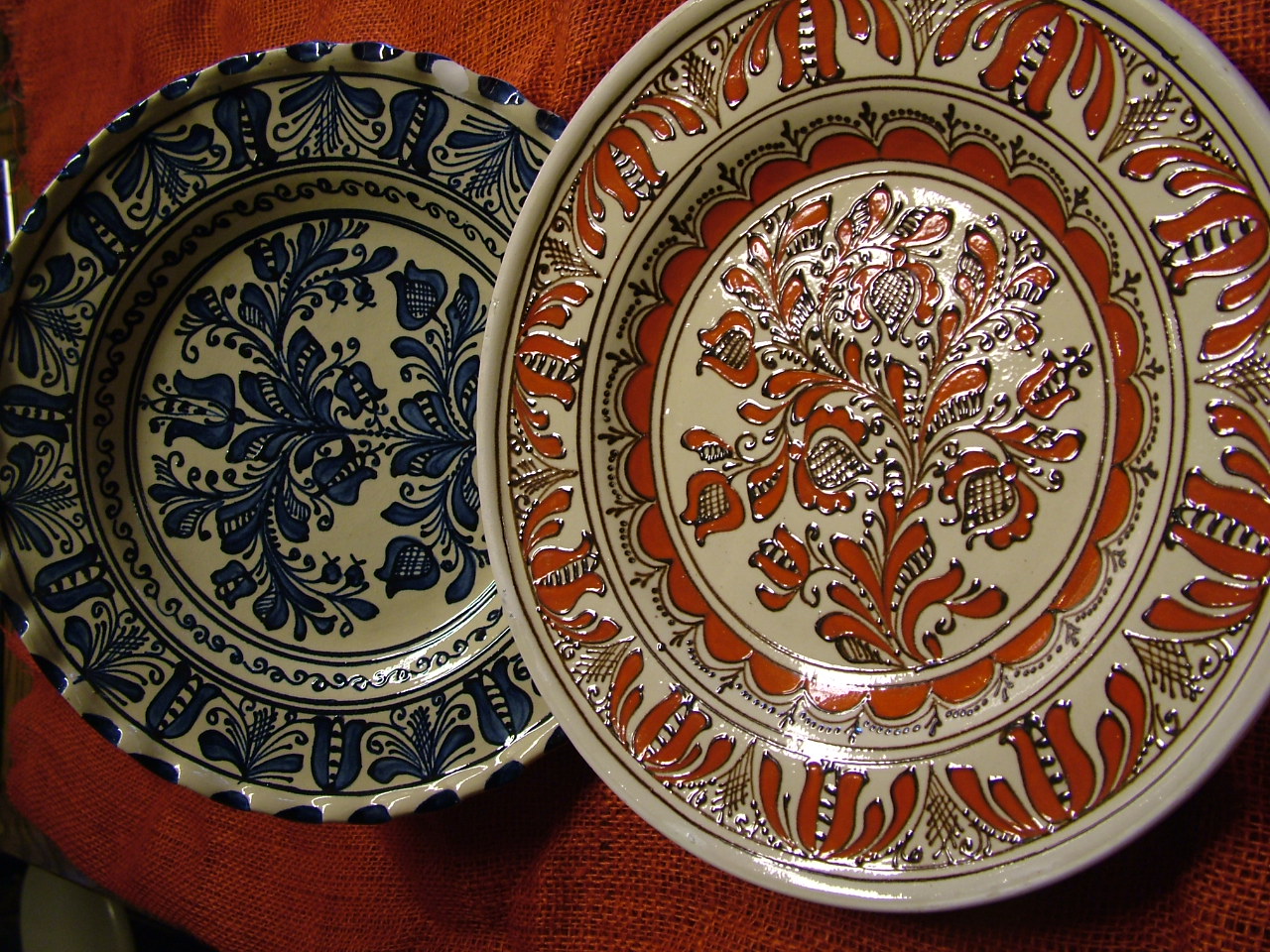 Drei  Vertreter der siebenbürgischen Literatur
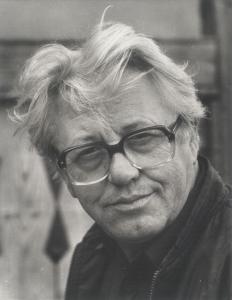 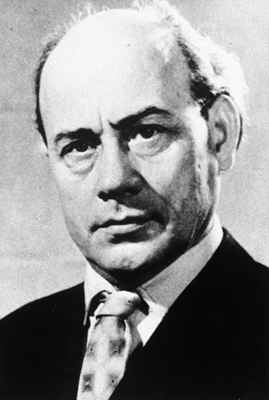 Kányádi Sándor
Tamási Áron
Sütő András
Volkstracht
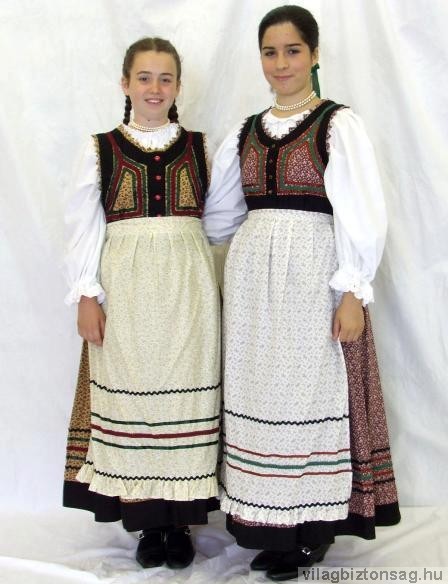 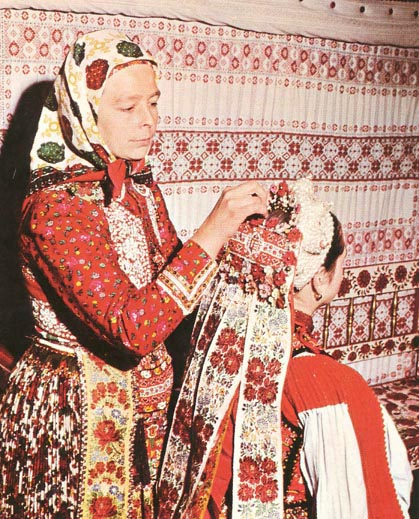 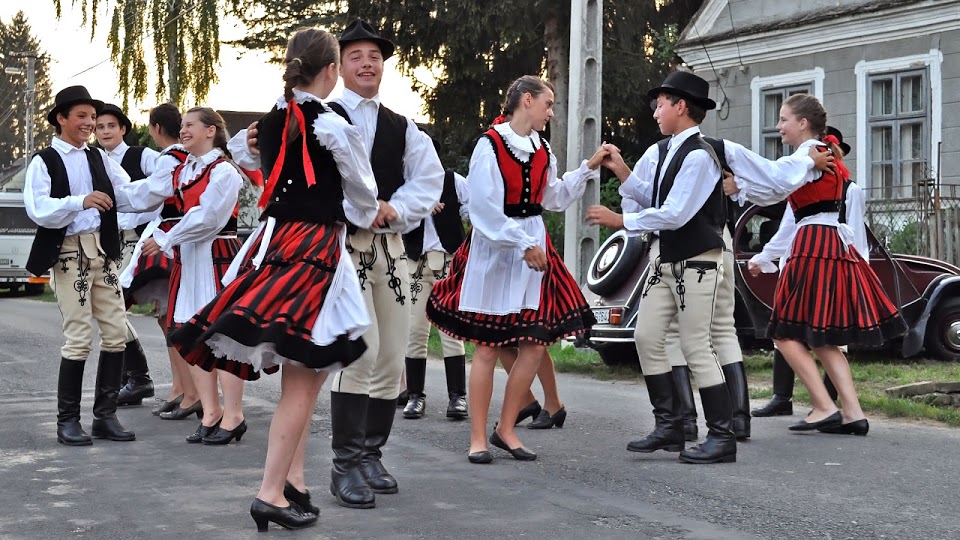 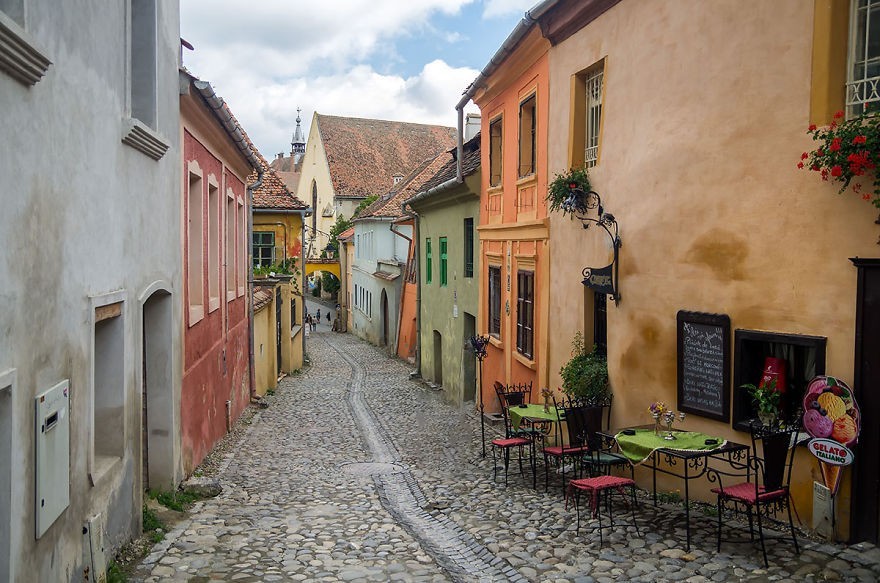 Die Deutschen
Sächsische  Städte
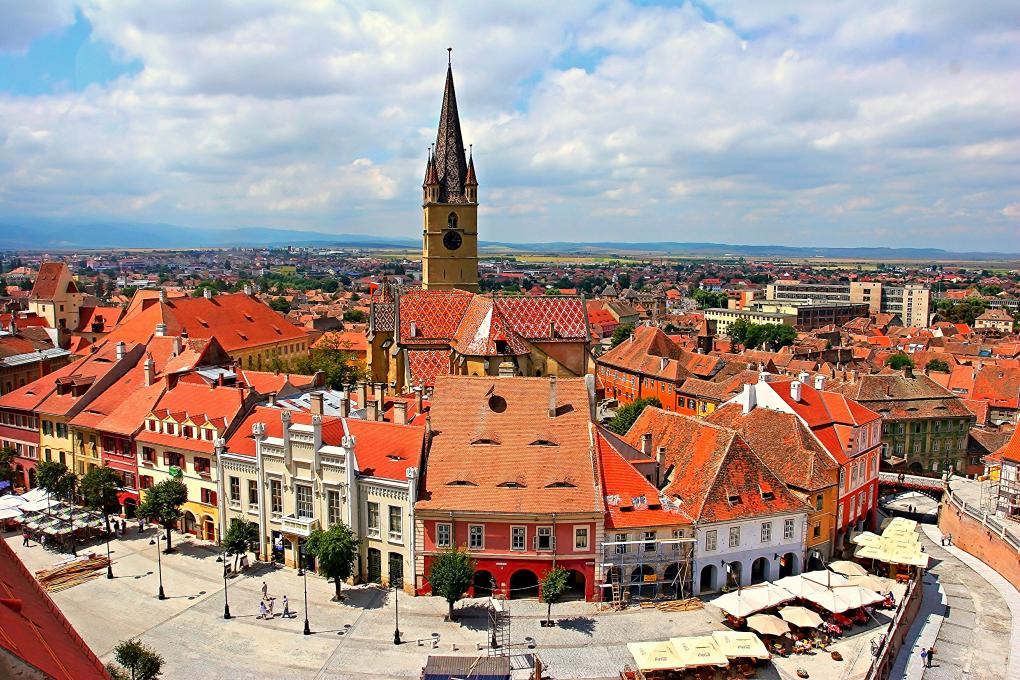 Schäßburg
Hermannstadt
Kronstadt
Burgkirchen
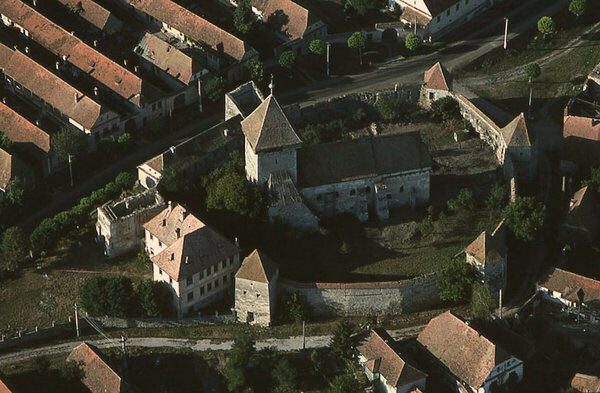 Honigberg
Draas
Charakteristische sächsische Dörfer
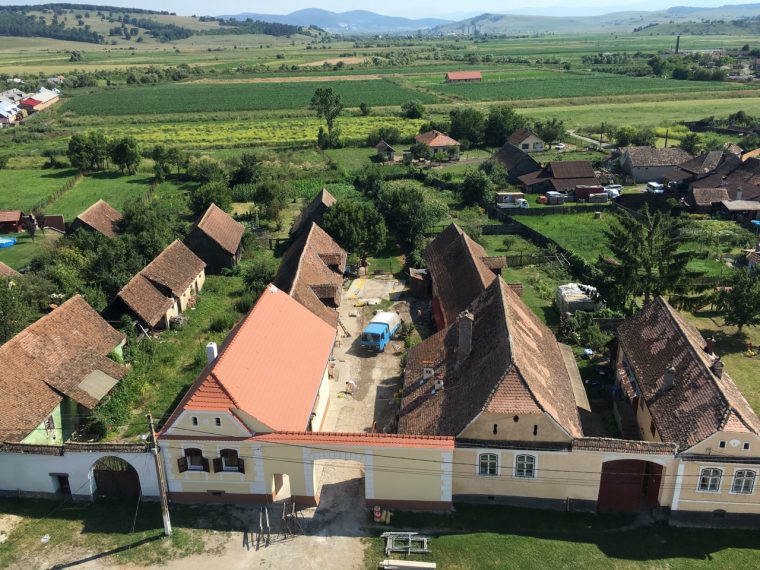 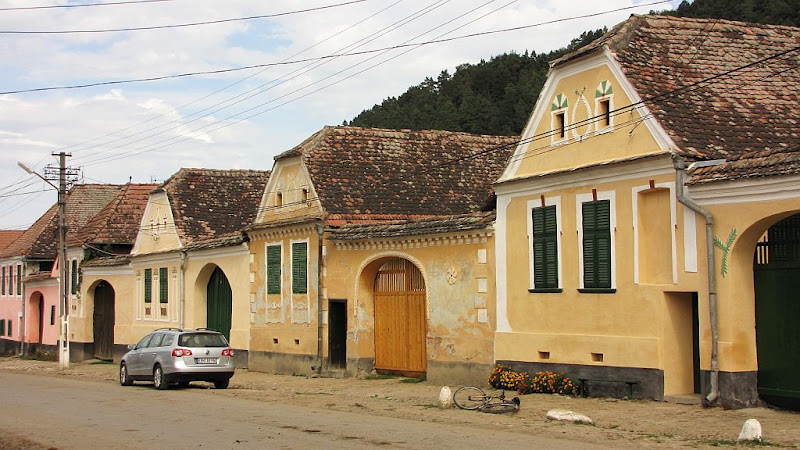 Almkrog
Kelling
Volkstracht
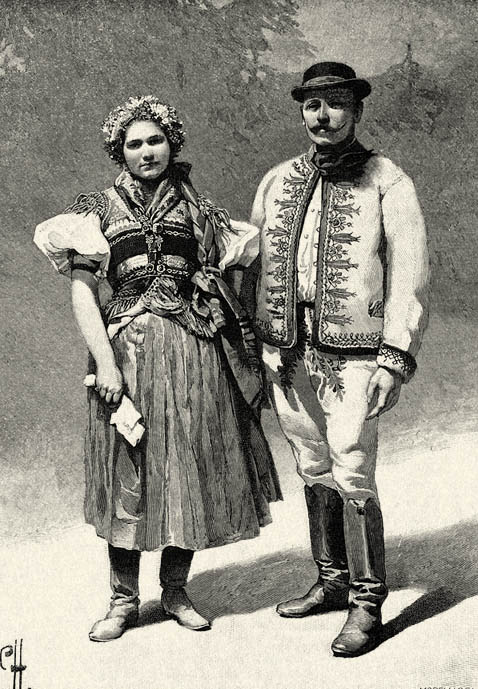 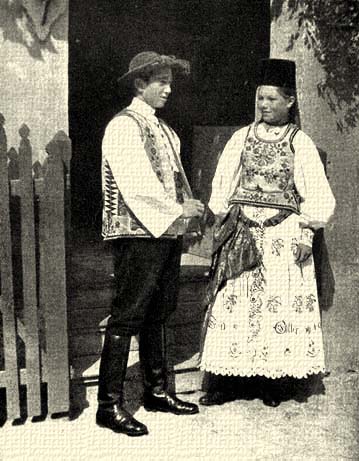 Die „Gabor” ´-Zigeuner
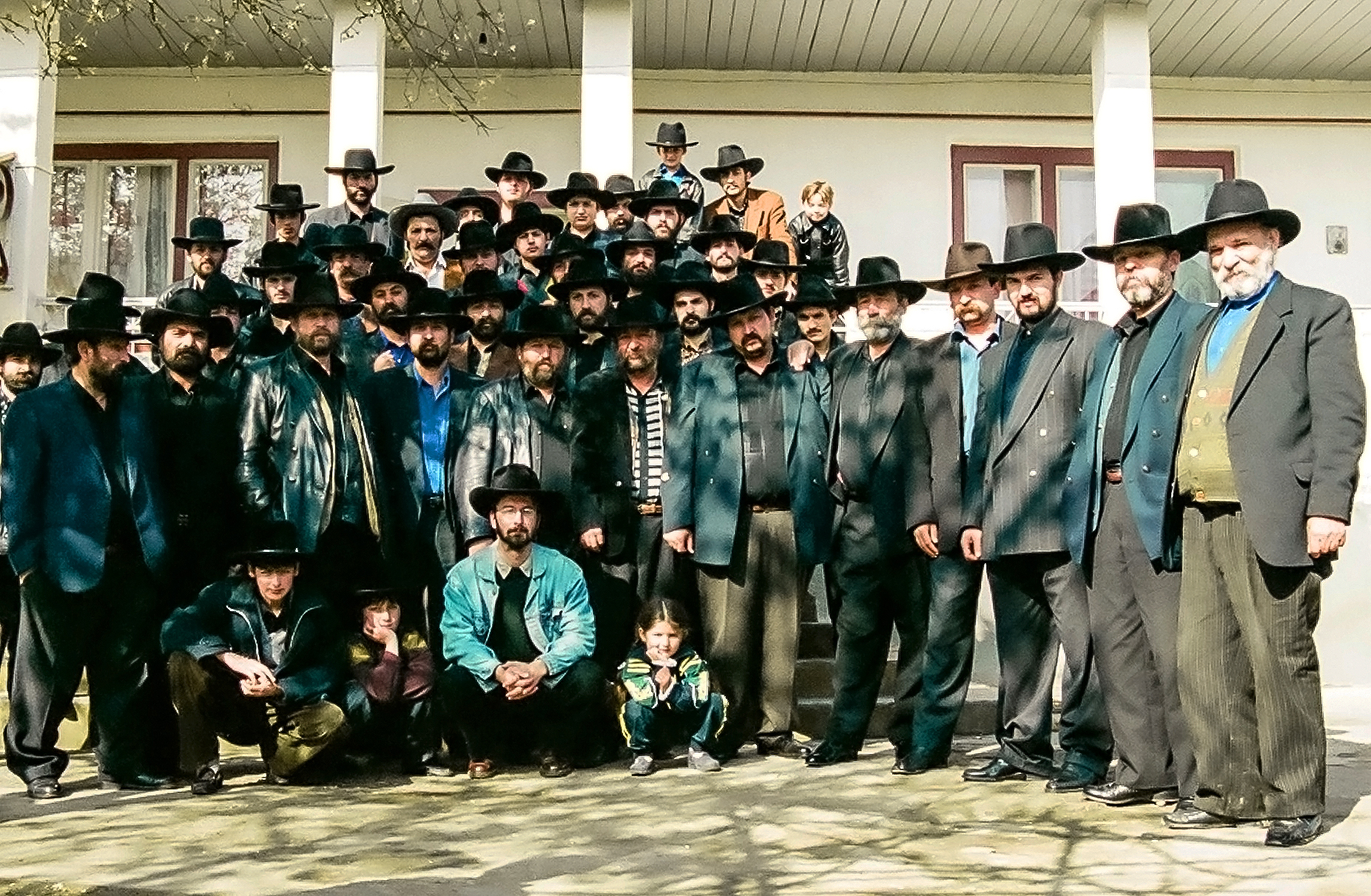 Die „Hauszigeuner”
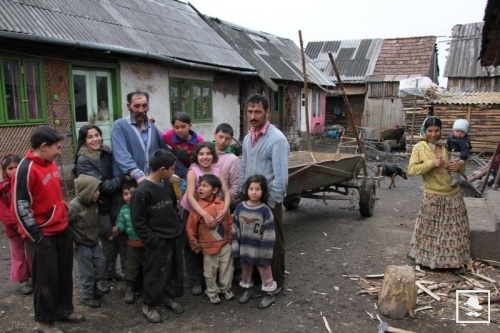 Sie sind geborene Musikanten.
Große Kontraste zwischen Zigeunergruppen
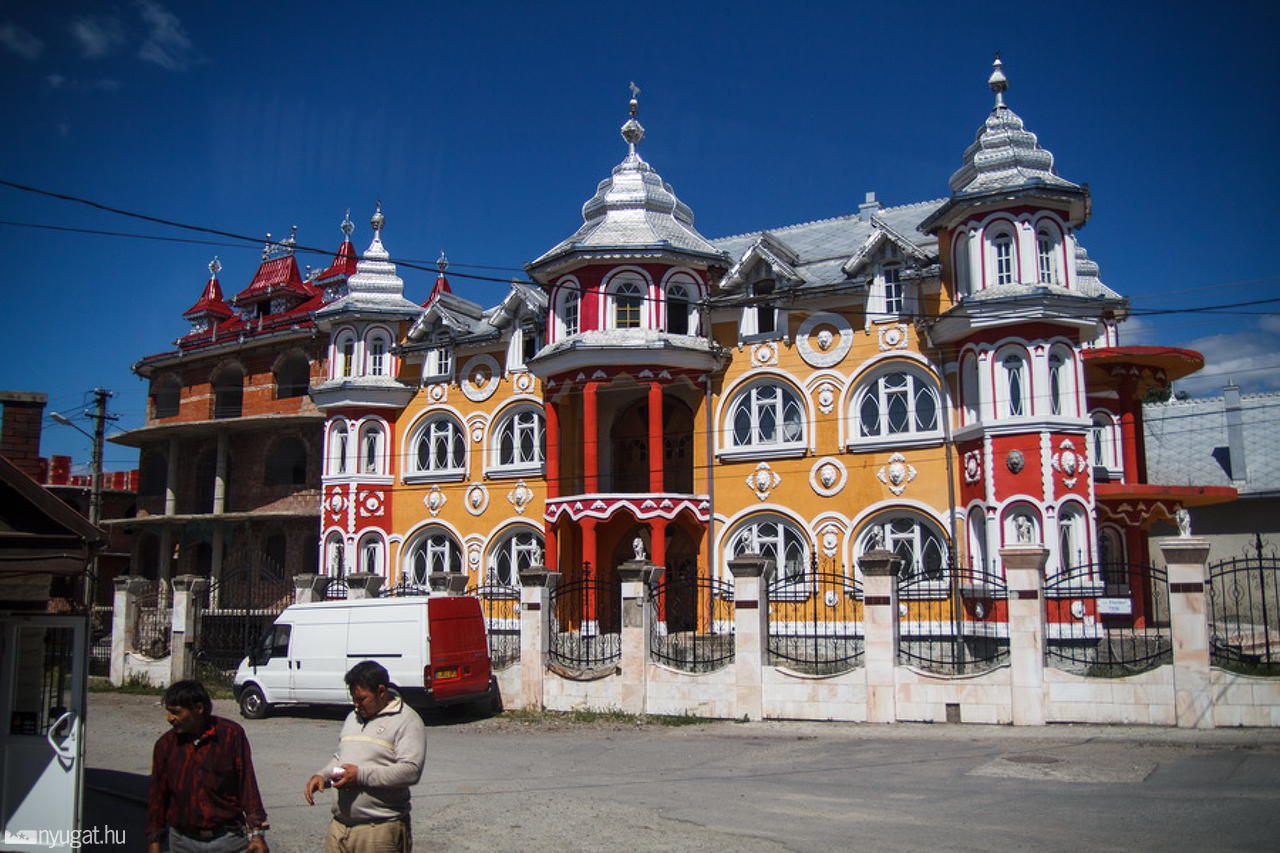 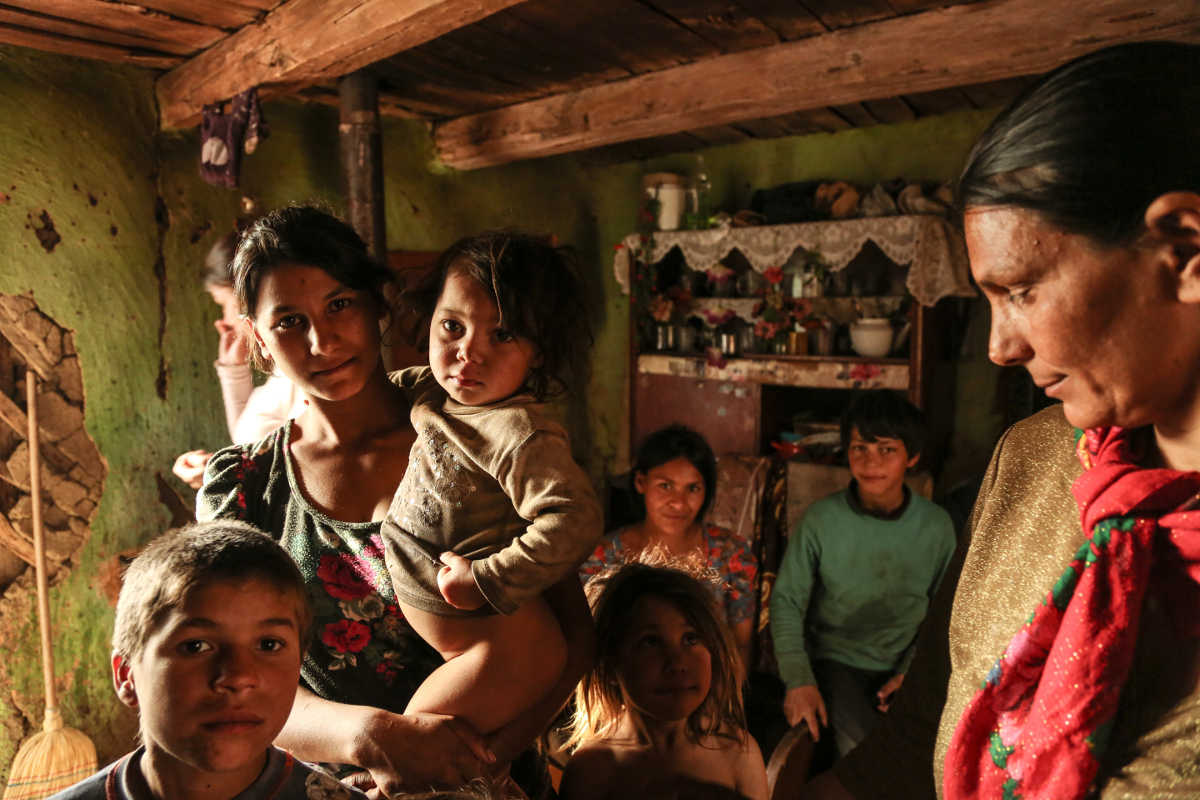 Jüdische Synagogen
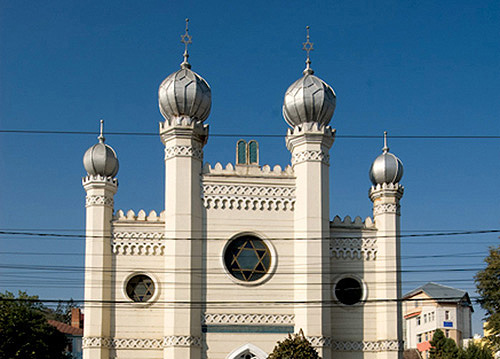 Neumarkt am Mieresch
Klausenburg
Minderheiten in Dobrudscha
Die Russen-Lipowaner
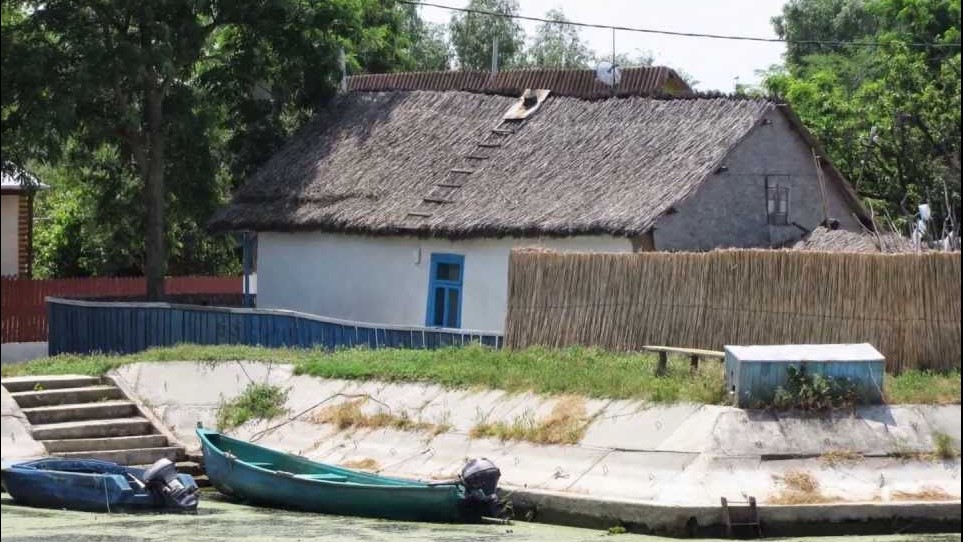 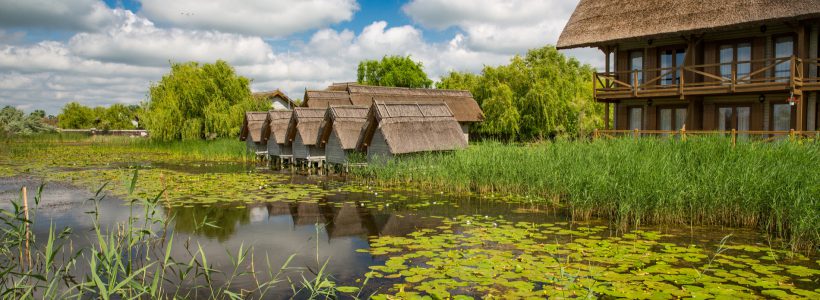 Die Türken
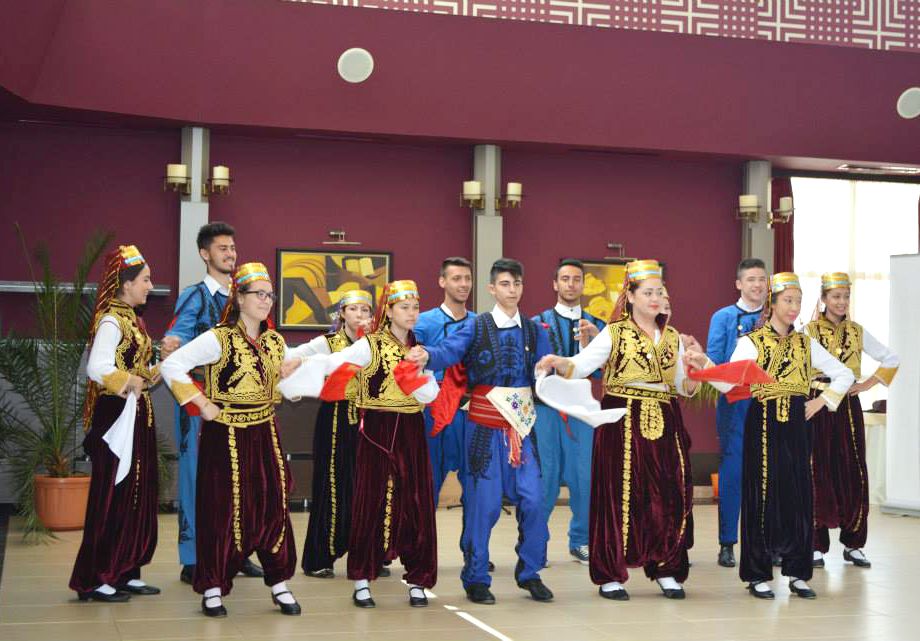 Die Tataren
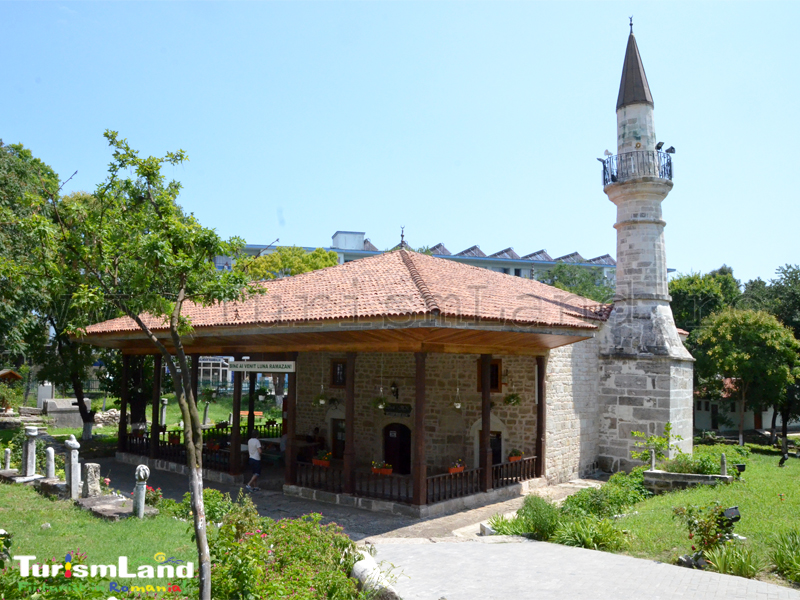 Die Rumänen
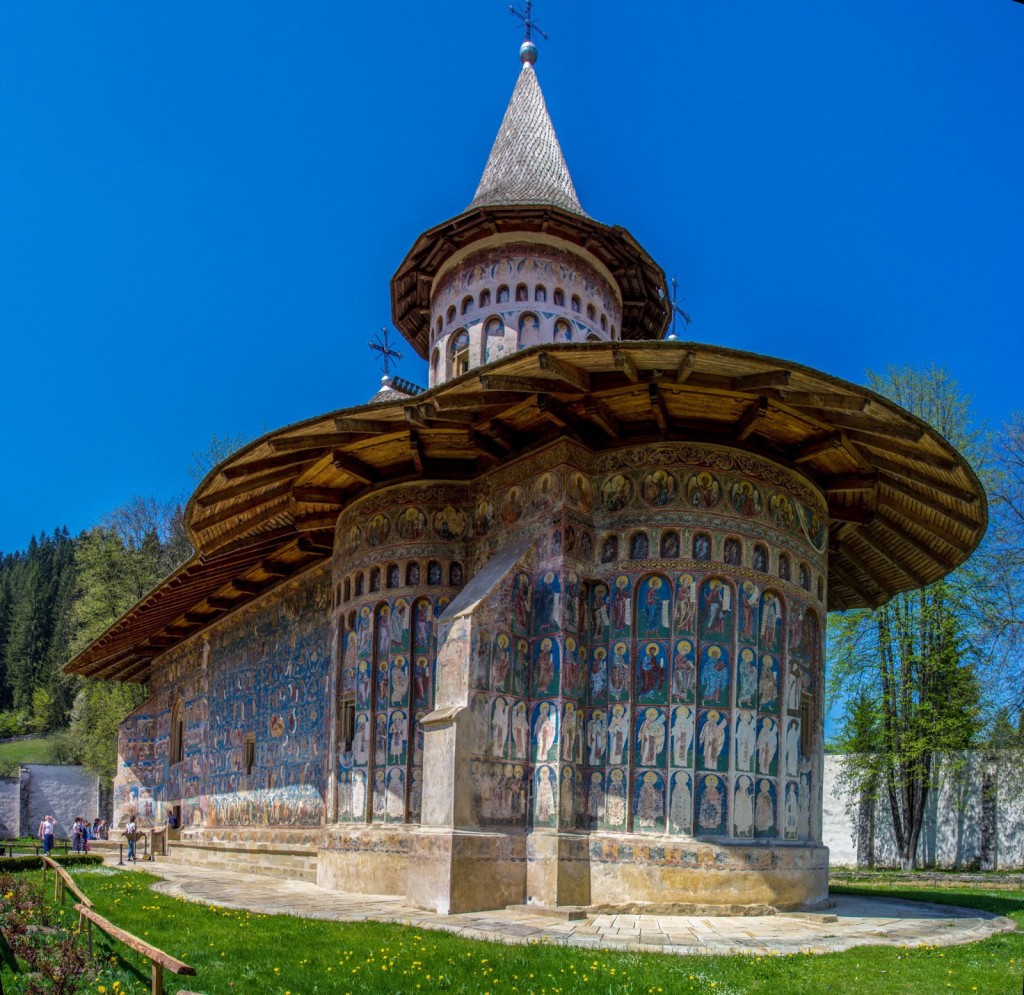 Voronet Kloster in Moldau
Sucevita Kloster in Bukowina
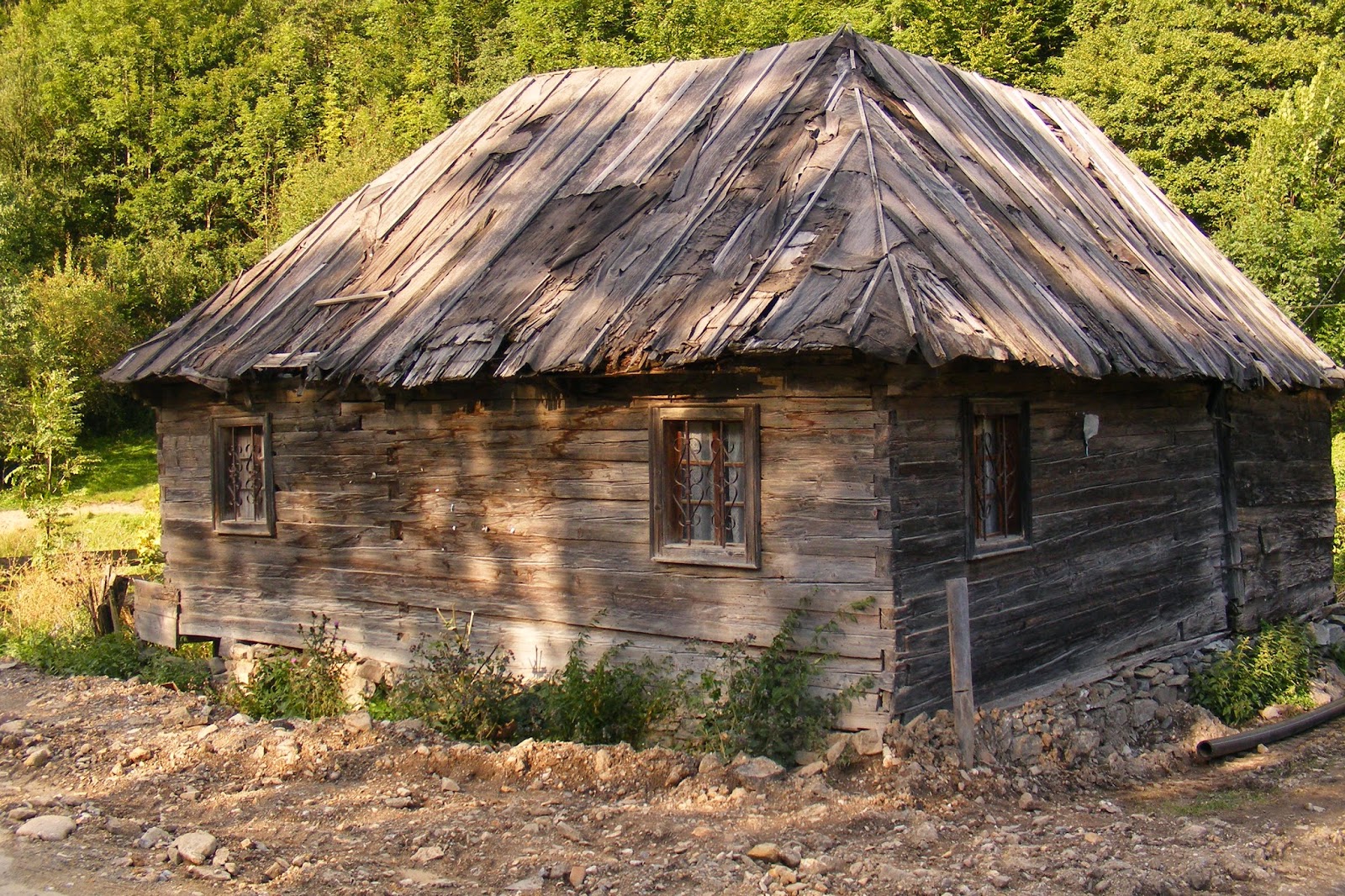 Holzhaus in Motzenland
Holzkirche in der Maramuresch
Volkstracht
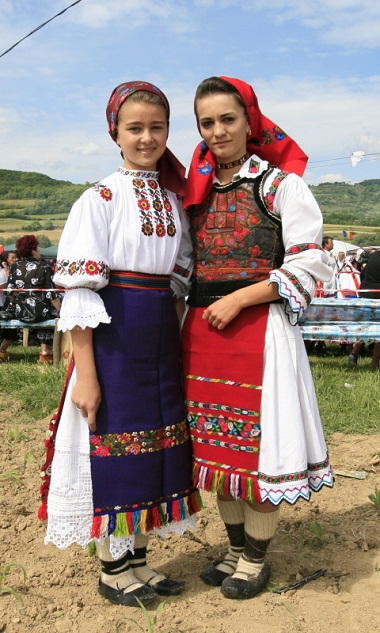 Wichtige Persönlichkeiten der rumänischen Kultur
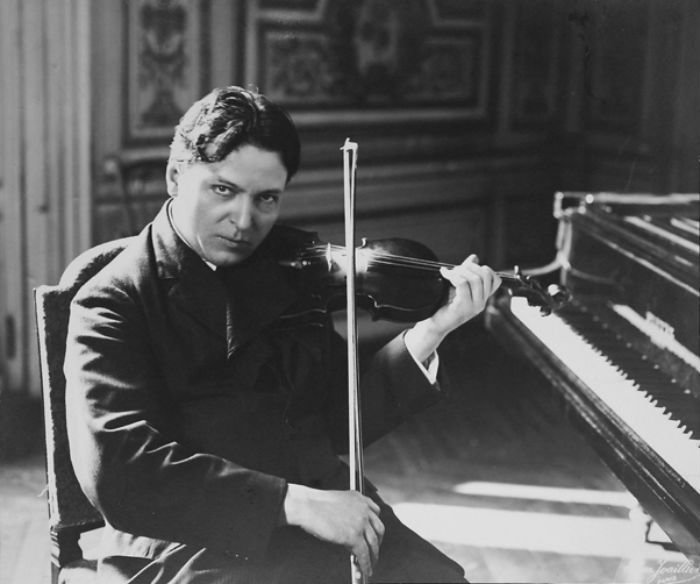 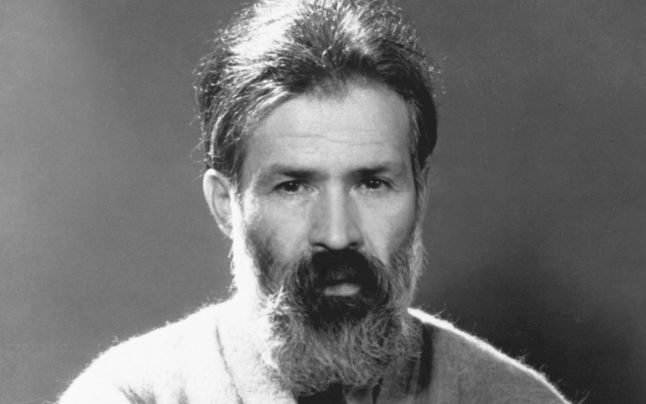 Constantin Brâncuși -  Bildhauer
George Enescu - Violinist
Mihai Eminescu - Dichter
Ortschaftsnamen durfte man in Medien nur auf Rumänisch verwenden
den Neugeborenen  durfte man nur rumänische Vornamen geben
Konfiskation der Archiven und Bibliotheken
Verstaatlichung der konfessionellen Schulen
die Auslage der minderheitlichen Intellektuellen mit Diplomabschluss in Gebiete mit rumänischer Mehrheit 
Fachschulen funktionerten nur auf Rumänisch
das Beheben der minderheitlichen Radio-und Fernsehsendungen
Wegnahme der  90% deutschen und 80%  ungarischen Besitzungen 
 Für in der Sowjetunion geschafften Zwangarbeit wurden von den rumänischen Behörden  vorwiegend Deutsche und Ungarn auf die Liste geschrieben.
Wir bedanken uns für die Aufmerksamkeit!
Balizs Kriszta 
Barát Áron 
Szilágyi Kamilla Gyopár
Urbán Rudolf